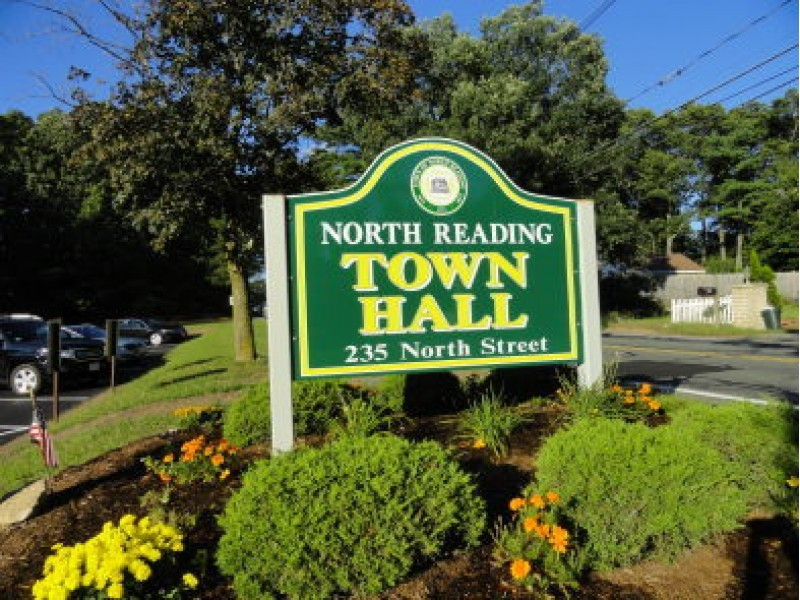 Human Resources Department FY 2025 Budget RequestMarch 4, 2024
YOUR HR Team
Robert V. Collins, Esq., Director
Alyson M. Olsen, Benefits Coordinator


Serving those who serve the community
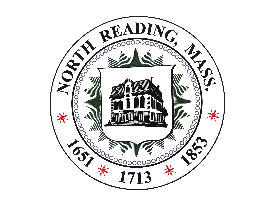 Recruitment, Retention, and Market ChallengesPeople are our greatest asset
According to the Society of Human Resource Management (SHRM), the cost of turnover varies depending on the level and salary of the employee who leaves, however, the average cost is 6 to 9 months of an employee's salary, which includes recruiting and training costs
HR continues to work with department heads and the Town Administrator to fill vacancies as needed and in a manner that provides for screening and the adequate training and orientation of new hires. 
In FY 2023, the Town had 41 openings in 9 different departments.  As of January 2023, of the 45 positions 92.68% were filled. (full, part-time, and seasonal) including the new Director of Public Services (division head level) position.
In FY 2024 the Town had 42 openings (up 1 overall from the same period in FY2023) in 7 departments (down from 9 in FY2023). This included two critical department head positions: the Police Chief and Finance Director. As of December 1, 2023, 36 of the 42 positions (full, part-time, and seasonal) were filled (85.71%). 
Most significant anticipated challenge: Keeping pace with comparable communities in terms of compensation in order to retain and attract talented employees.
HR Budgets FY2023 – FY2025
The HR Department requests a 2% increase over the prior fiscal year.

This reflects increases for advertising, telecommunications, dues and memberships and salaries.

Other budgeted areas level funded.
Overview of FY2025 Budget Requests
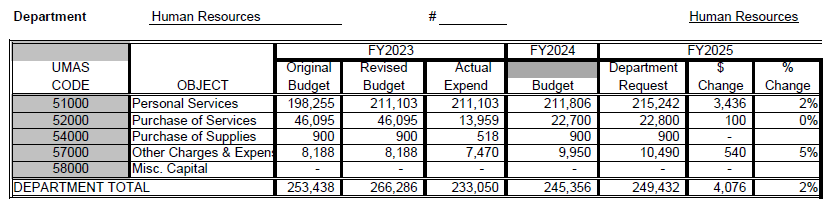 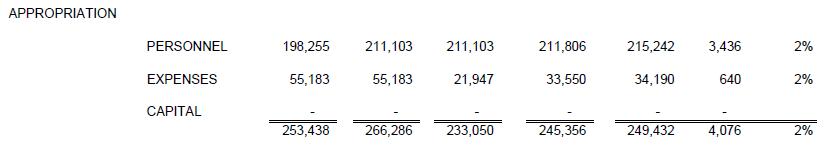 Investing in Employee Recognition 
FY2023: $4,200 
FY2024: $6,000
FY 2025: $6,000
Increases (to bring more in line with anticipated actual expenses):
Advertising: $100.00 (+20%)
Other Charges. & Exp. (Cell & hotspot communication): $400.00 (+22.22%)
Dues and Memberships: $100.00 (+13%)
Employee recognition is widely recognized as an effective tool in increasing retention and offsetting turnover costs.
Thank you
Robert V. Collins, Esq., Director
Alyson M. Olsen, Benefits Coordinator
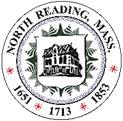